ОТЧЕТ ЗА II КВАРТАЛ 2022 ГОД
Остаток на 01.04.2022 г.                                          5500648,80 руб.
Собрано средств за 2 квартал  2022 г.  всего:   3360890,06 руб.
В том числе:
СМС (короткий номер)                                             174316,50 руб.
СБЕРБАНК онлайн                                                          9025,00 руб.
Сбербанк  эквайринг                                               2450060,97 руб.
Яндекс. Деньги                                                           616487,59 руб.
Прочие благотворители                                           111000,00 руб.
Расходы:   
Административно-хозяйственные расходы, в том числе:    480537,30 руб.
Банковские расходы                                                    16576,68 руб.
Расходы на реализацию проектов                         463960,62 руб.
 
Остаток по незакрытым сборам на 30.06.2022 г.                 6418056,56  руб.
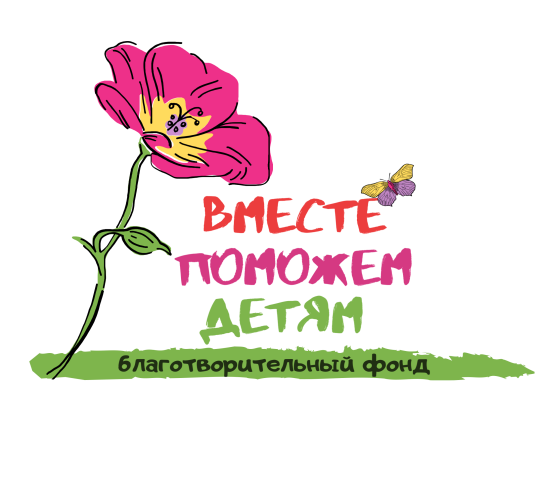 ОТЧЕТ ЗА II КВАРТАЛ 2022 ГОД.
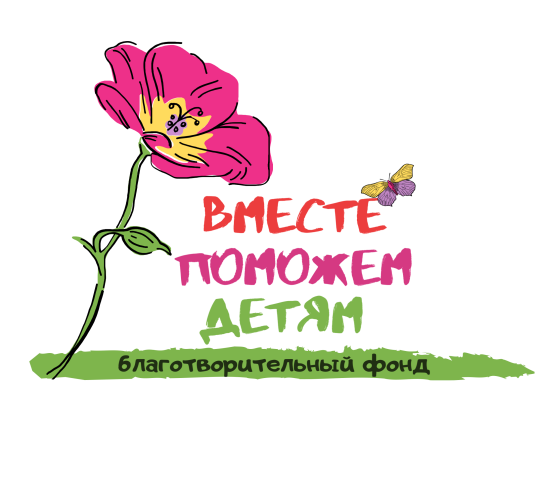 Оплата лечения больных детей                     1962945,00  руб.
Платежное поручение для Ахунова Даниса. Оплачен курс реабилитации на 50100 рублей
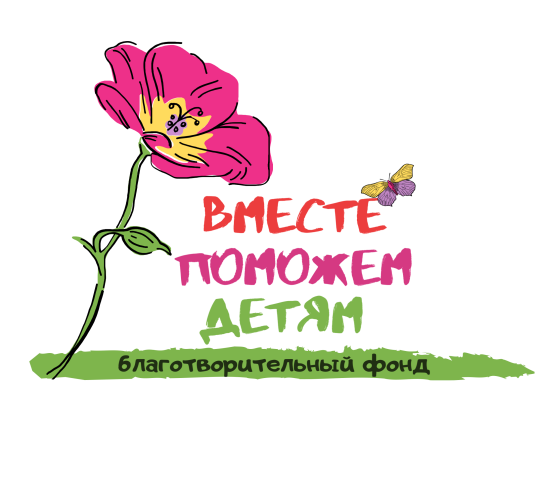 Платежное поручение для Печенкина Георгия. Оплачен курс реабилитации на сумму 67000 рублей.
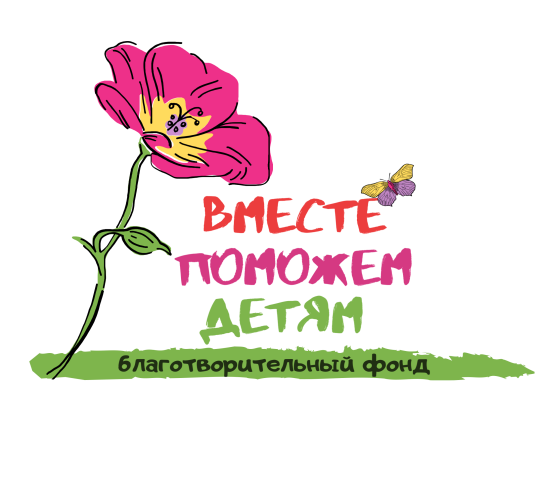 Платежное поручение для Васюковой Богданы. Оплачен курс реабилитации на сумму 80300 рублей.
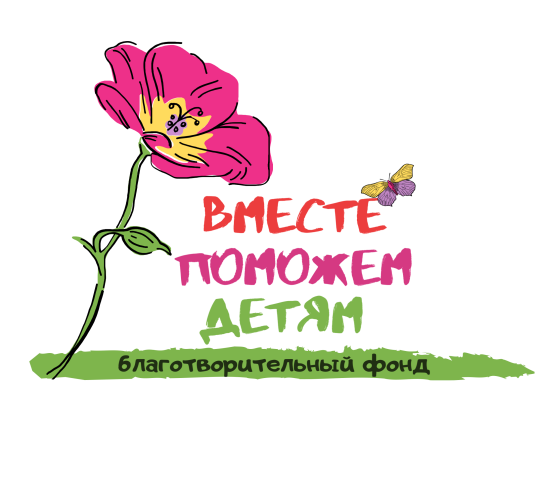 Платежное поручение для Сагадеева Арсэна. Оплачен курс реабилитации на сумму 91000 рублей.
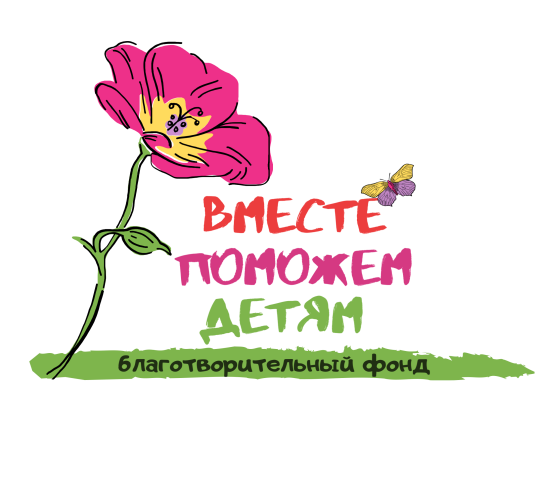 Платежное поручение для Семенова Владислава. Перечислено в клинику Германии на лечение 400000 рублей.
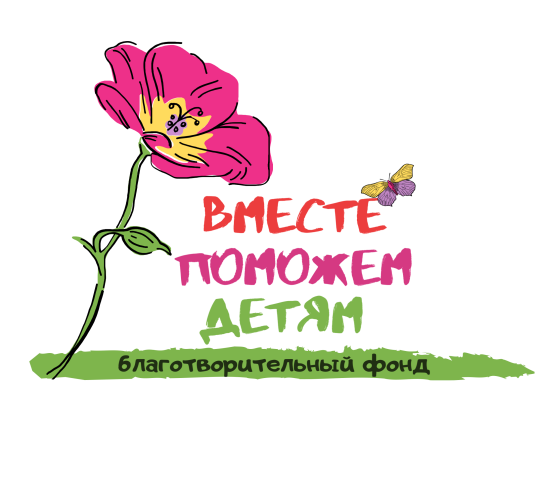 Платежное поручение для Сулейманова Радмира. Оплачен курс реабилитации на сумму  91000 рублей.
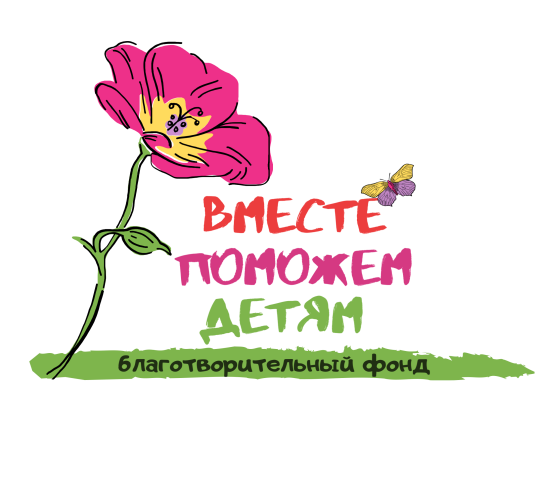 Платежное поручение для Усенко Тимофея. Оплачен курс реабилитации на сумму 57100 рублей.
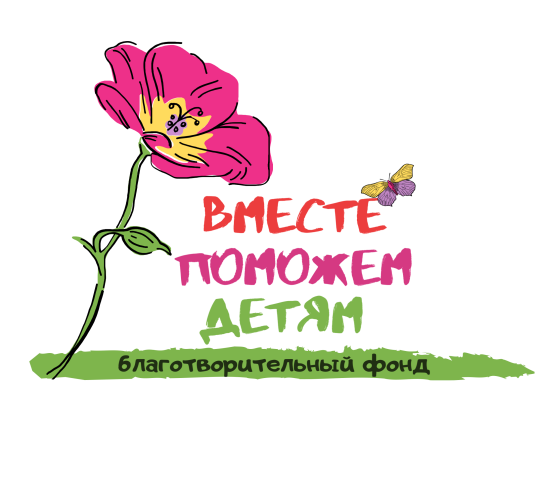 Платежное поручение для Мухарметова Данила. Оплачен курс реабилитации на сумму 68000 рублей.
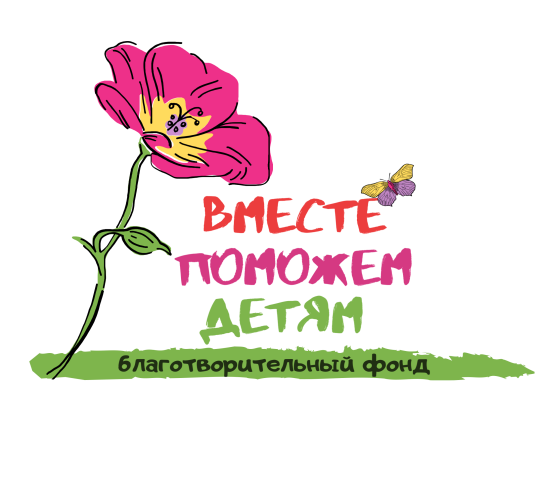 Платежное поручение для Шкарупиной Ксении. Перечислено в клинику Израиля 800000 рублей.
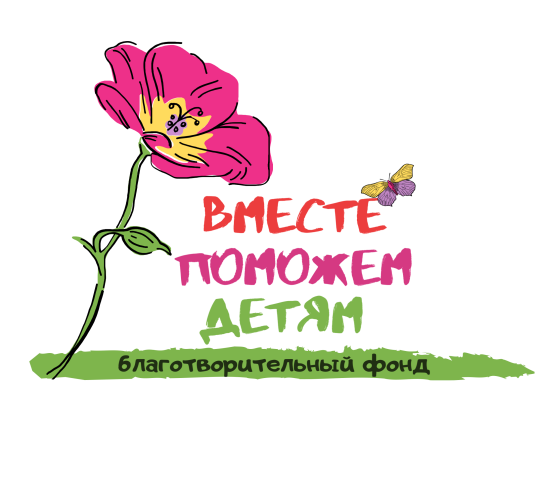 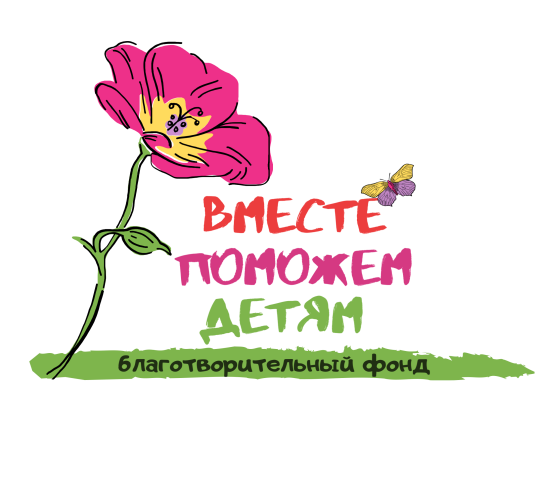 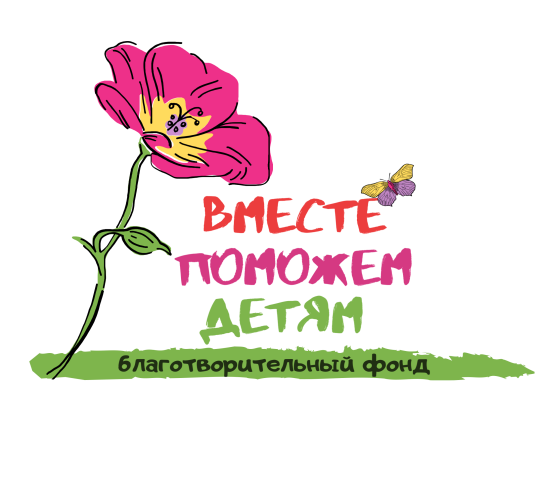